MOUVEMENT D’UN SYSTEME
Prof-TC
www.prof-tc.fr
En mécanique, on distingue la cinématique de la dynamique:
La cinématique étudie le mouvement d'un système sans prendre en compte ses causes (les forces qui s'exercent sur le système).
La dynamique étudie les causes du mouvement (les forces qui s'exercent sur le système), puis leurs conséquences (le mouvement du système qui en résulte).
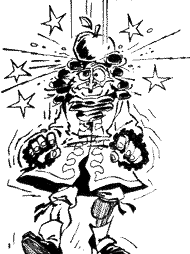 La mécanique de Newton, basée sur trois lois, permet d'étudier les systèmes qui, d'une part, sont animés de vitesses faibles devant la vitesse de la lumière (pour les grandes vitesses, il faut faire appel à la mécanique relativiste créée par Einstein) et qui, d'autre part, ont des masses et des dimensions à notre échelle (pour les systèmes à l'échelle
Référentiels
Un référentiel est un objet choisi arbitrairement et considéré comme immobile, par rapport auquel on étudie le mouvement d’un autre objet auquel on s’intéresse.
 
Un système mécanique est un objet dont on étudie le mouvement et les forces qu'il subit. Toutefois, la description de ce mouvement dépend du référentiel choisi.
 
Un référentiel est donc un solide par rapport auquel le physicien étudie le mouvement d'un objet. Il est déterminé par la donnée de quatre points non coplanaires. On doit associer à ce référentiel une horloge.
Référentiel Terrestre
Tout objet immobile par rapport à la terre (paillasse, salle de classe) est appelé "référentiel terrestre" appelé aussi "référentiel du laboratoire".
 
On prend souvent comme référentiel le référentiel Terrestre.
 
Il est construit à partir d'un point de la surface de la Terre et d'un repère orthonormé. Il est entrainé par la rotation de la Terre.
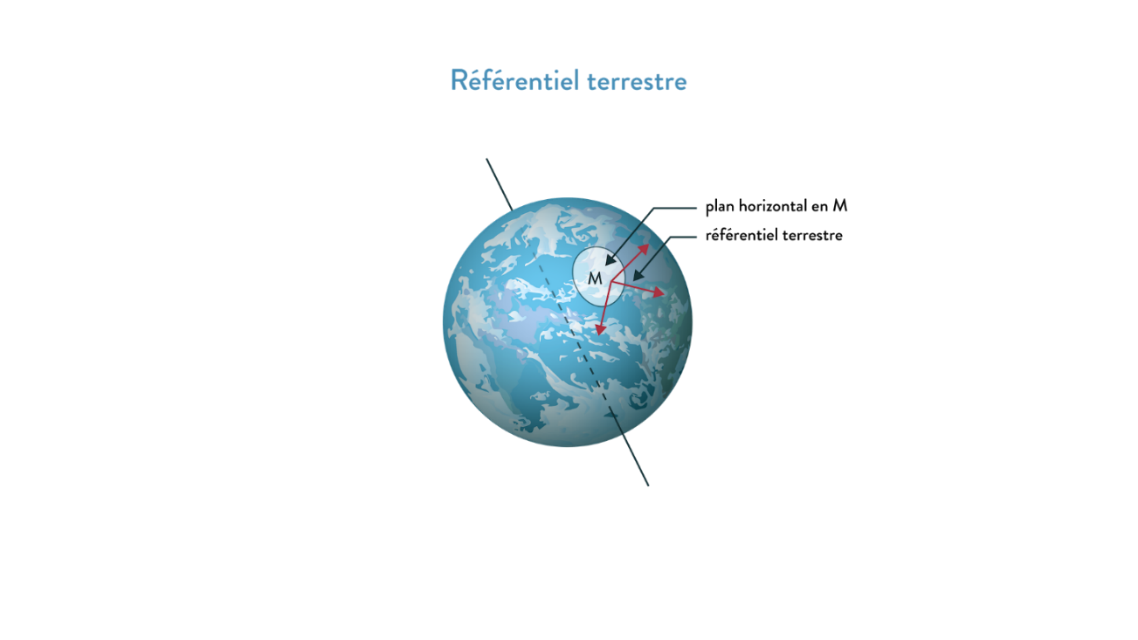 Référentiel Géocentrique
Le "référentiel géocentrique" est un objet mathématique, appelé repère, dont le centre est au centre de la terre et les axes dirigés vers des étoiles lointaines. Il est construit à partir du centre de la Terre et de trois étoiles, les 4 points n'étant pas dans un même plan.
Dans ce référentiel, la Terre a un mouvement propre de rotation autour de l'axe des pôles.
La durée de la période de rotation défini le jour sidéral qui est de 23H56min. Il est utilisé pour étudier le mouvement de la Lune et des satellites artificiels terrestres.
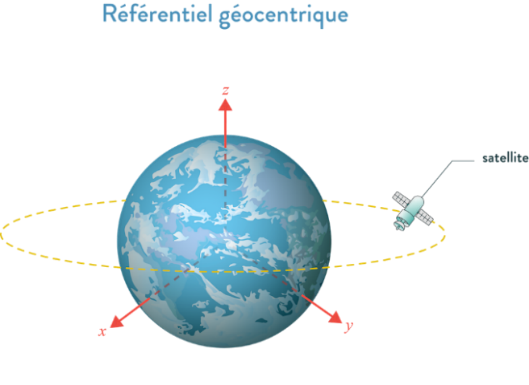 Référentiel Héliocentrique
Le "référentiel héliocentrique" est un objet mathématique, appelé repère, dont le centre est au centre du soleil et les axes dirigés vers des étoiles lointaines. Il est construit à partir du centre du soleil et de trois étoiles, les 4 points n'étant pas coplanaires.
Dans ce référentiel, le centre de la Terre effectue un mouvement de révolution autour du Soleil. La durée de la période de révolution de la Terre défini l'année sidérale qui est d'environ 365,256jours. Il est utilisé pour étudier le mouvement des planètes autour du Soleil ou pour les voyages interplanétaires.
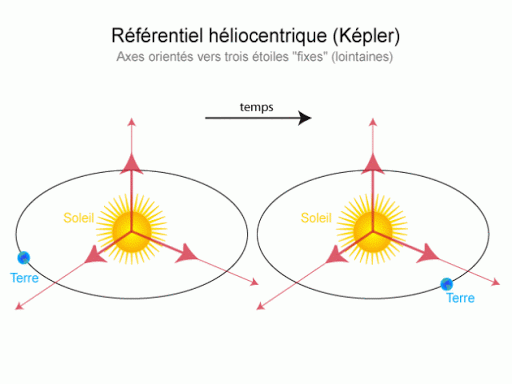 Notion de trajectoire
y
La trajectoire d’un point mobile M est l’ensemble des positions successives occupées par ce point au cours du temps (c’est le chemin suivi par ce point mobile). Toutefois, la forme de la trajectoire d’un point mobile M dépend de la position et du mouvement de l’observateur.
M
y(t)
Trajectoire
O
x(t)
x
Mouvement rectiligne uniforme
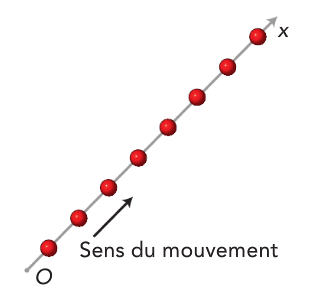 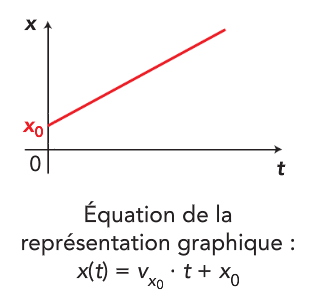 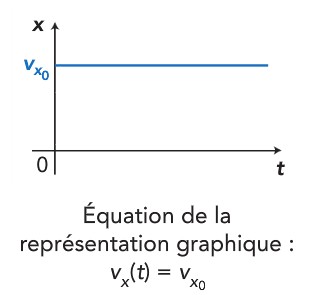 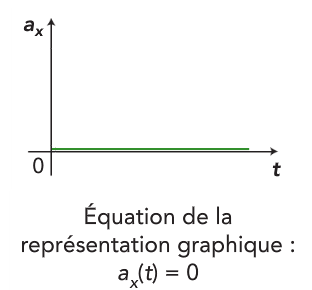 Mouvements rectilignes uniformément variés
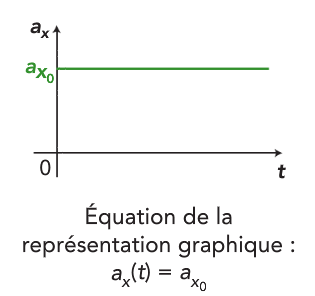 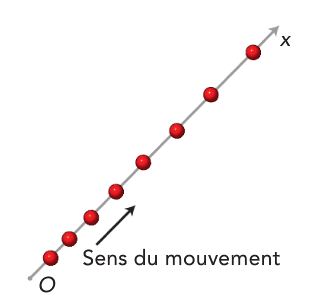 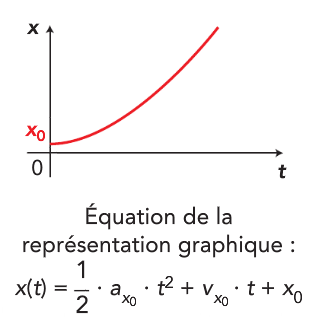 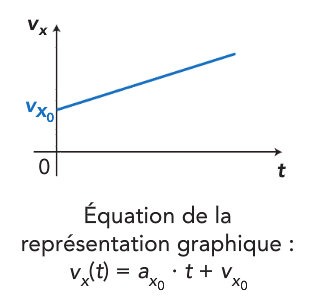 Mouvement curviligne
A
B
C
D
Mouvement circulaire
O
r
M
Mouvement circulaire uniforme
R
O
Sens du mouvement
Vitesse moyenne
M(t+Dt)
M(t)
M(t-Dt)
O
Vitesse instantanée
Caractéristiques du vecteur vitesse
Variation du vecteur vitesse
M(t+Dt)
M(t)
M(t-Dt)
La durée 2.Dt correspond au temps nécessaire pour passer de la position M(t-Dt) à la position M(t+Dt).
Caractéristiques du vecteur variation de vitesse
Accélération
M(t+Dt)
M(t)
M(t-Dt)
La durée 2.Dt correspond au temps nécessaire pour passer de la position M(t-Dt) à la position M(t+Dt).
Caractéristiques du vecteur accélération
Effet d'une force sur un mouvement
Une force est susceptible:
De modifier la vitesse d’un corps (éventuellement de le mettre en mouvement ou le stopper).
De modifier la trajectoire d’un corps (forces qui se compensent).
 
L’effet obtenu dépend de l’orientation de la force, de sa direction, de sa valeur et de la nature du corps qui subit cette force.
Modification de la valeur de la vitesse
G
Une force appliquée à un corps peut modifier la valeur de sa vitesse
G
Modification de la direction du mouvement et du vecteur vitesse
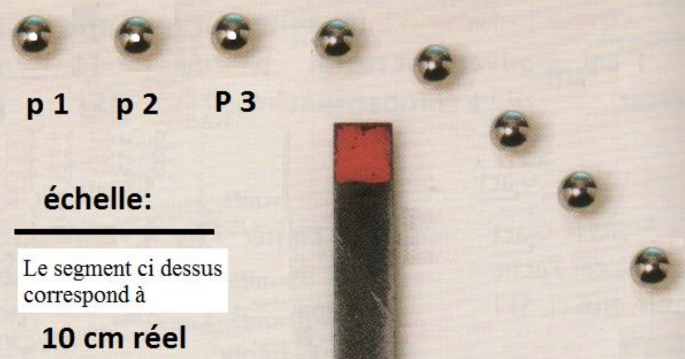 t5
t1
t3
t2
t4
t6
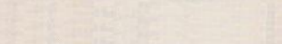 t7
t8
Influence de la masse du corps
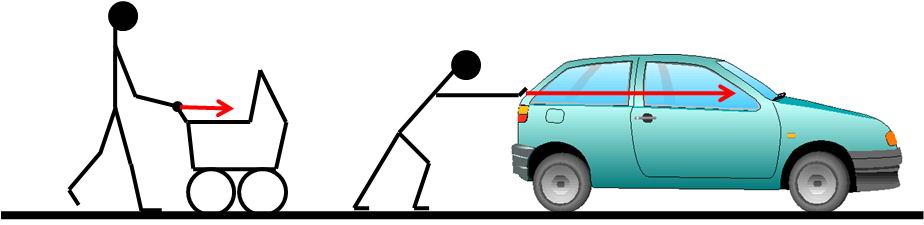 Les lois de Newton
Un référentiel dans lequel les lois de Newton sont vérifiées est dit galiléen.
Pour l'étude de mouvement simples et de courtes durées, on supposera que les référentiels terrestre, géocentrique et héliocentrique peuvent être considérés comme étant galiléens.
Tous les référentiels en mouvement de translation rectiligne et uniforme par rapport à un référentiel Galiléen sont eux-mêmes Galiléens.
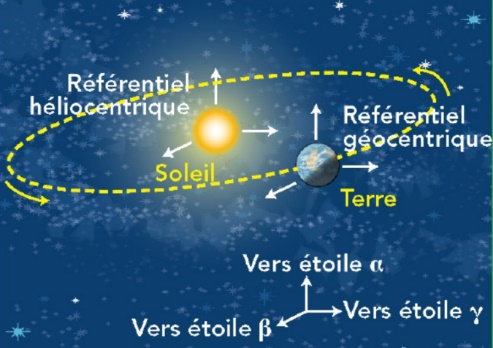 Première loi de Newton - Principe d'inertie
G
G
M(t+Dt)
d
M(t)
L'éclateur laisse sur le papier une trace concrétisant la trajectoire du centre d'inertie, située juste au-dessus de l'éclateur.
Sens du mouvement
La distance d = M(t)M(t+Dt) parcourue pendant des intervalles de temps Dt identiques reste constante: le mouvement est rectiligne uniforme.
Seconde loi de Newton - Force et accélération
y
a
O
x
Corps A
Troisième loi de Newton - Actions réciproques
r
Corps B
G
Solide
Sol
Effet de la masse du système sur son mouvement
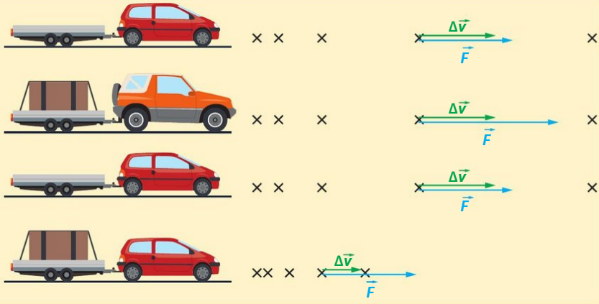 Exemple de mouvement – La chute libre
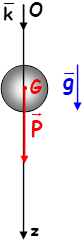 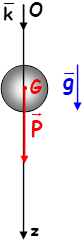 Exemple de mouvement – Mouvement parabolique d'un projectile
z
O
a
x
z
O
a
x
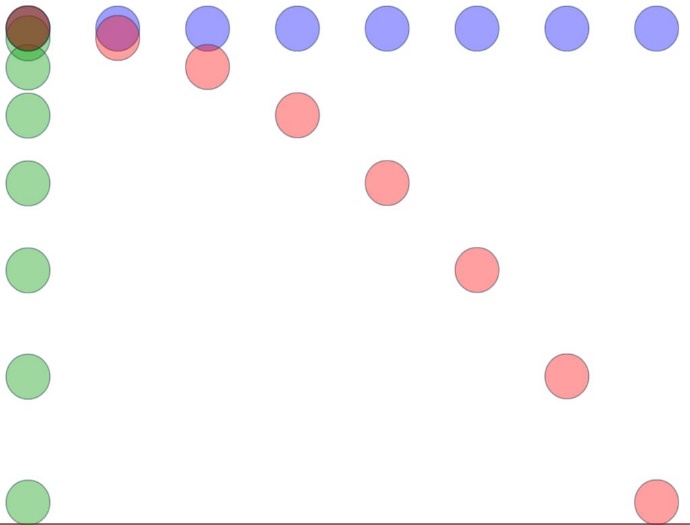 MOUVEMENT D’UN SYSTEME
Prof-TC
www.prof-tc.fr